«Методическая разработкапо патриотическому воспитанию«Мы живем в России»для детей подготовительной к школе группы»                         Разработала : Готовцева Н.Р.                            Воспитатель МДОО №93
Карталы 2015
Президент России
Герб России
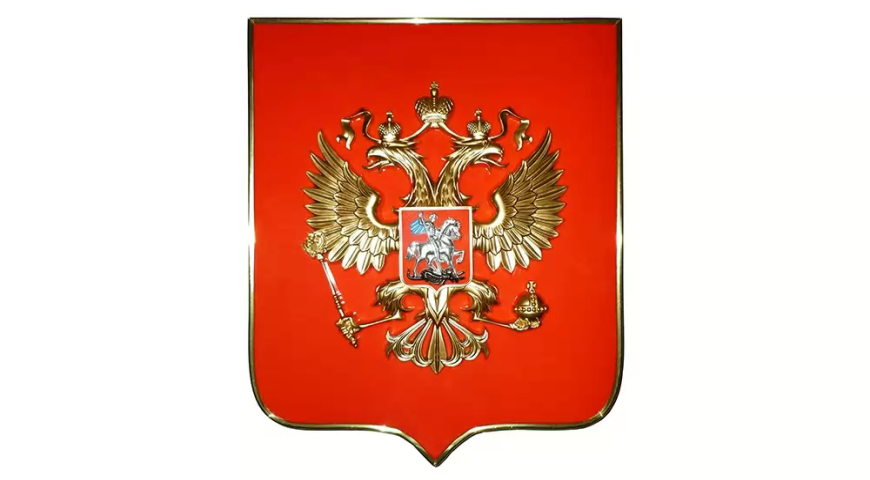 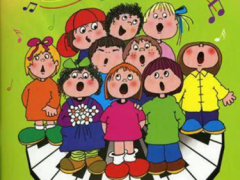 Россия на карте
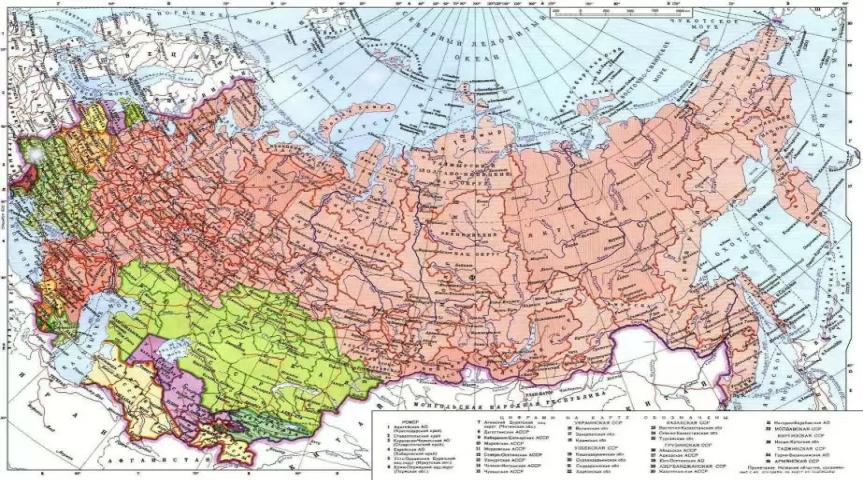 Москва – столица России
Санкт-Петербург
Народы России
Главные праздники России
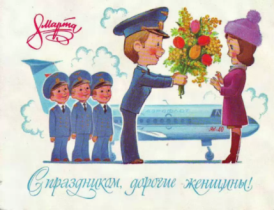 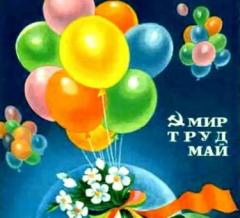 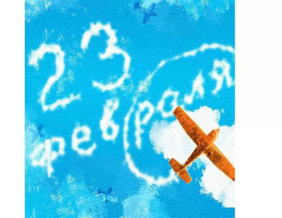 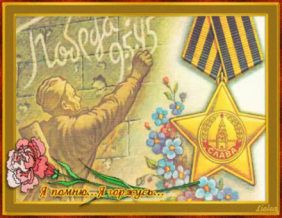 Сколько полос на Российском флаге?
1
2
3
ПОДУМАЙ
МОЛОДЕЦ !
Какой  город является столицей России ?
Карталы
Челябинск
Москва
ПОДУМАЙ
МОЛОДЕЦ !
Какая птица изображена на российском флаге ?
голубь
орел
сова
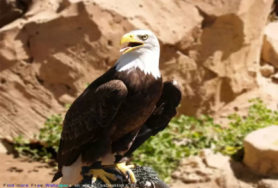 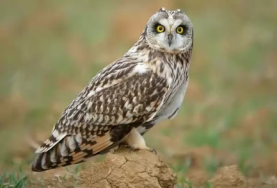 ПОДУМАЙ
МОЛОДЕЦ !